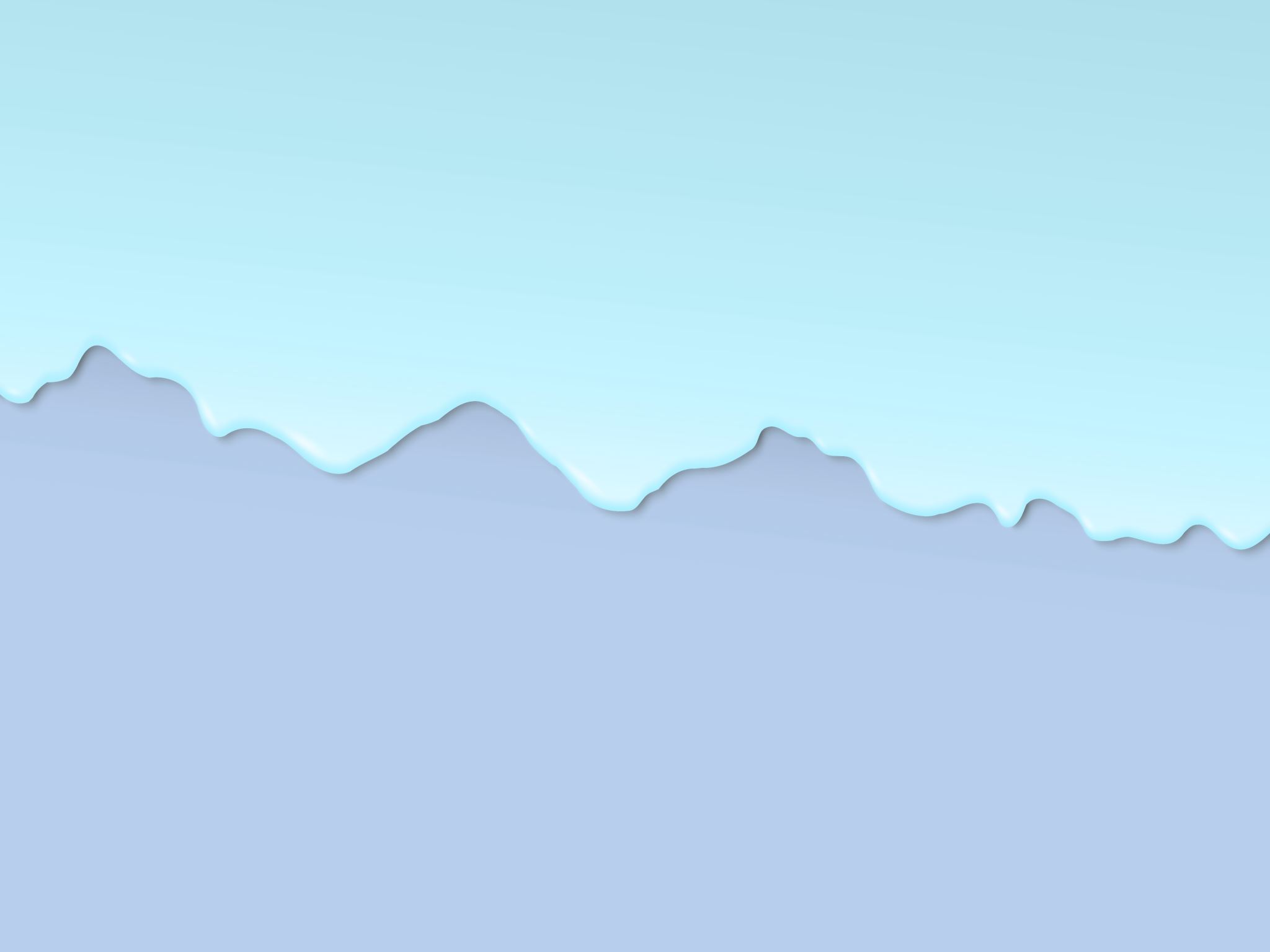 L’expression de la concession
Lingua Magistrale per il Turismo a.a. 2022-2023 Secondo semestre
Définition
Dans l’expression de la concession, on regroupe :
1) l’opposition
2) la concession
3) la restriction
Lingua Magistrale per il Turismo a.a. 2022-2023 Secondo semestre
La proposition subordonnée
Mode : tous les modes servent à exprimer la concession, indicatif, subjonctif et conditionnel.
Lingua Magistrale per il Turismo a.a. 2022-2023 Secondo semestre
À l’indicatif
Alors que
Le prix moyen des bicyclettes à l'exportation a fortement baissé alors que la valeur normale moyenne a légèrement augmenté.
Tandis que
Un certain nombre d'éléments dans ce processus de changement sont terminés tandis que d'autres sont toujours en cours.
Alors que et tandis que ont également un sens temporel de simultanéité. Dans une argumentation, ces conjonctions servent à introduire une opposition par rapport à la principale.
Lingua Magistrale per il Turismo a.a. 2022-2023 Secondo semestre
Même si
Cette locution exprime la concession. Elle énonce une contradiction par rapport à la principale, mais seulement partielle. 
Si est toujours suivie de l’indicatif (comme dans la proposition hypothétique).
Même si les modèles sont similaires, il existe un grand écart de prix.
Sauf que, si ce n’est que
La contradiction porte ici sur un seul fait. Il s’agit d’une restriction = mis à part le fait que
L'objectif de ces négociations est-il le développement ? Oui, bien entendu, sauf que le développement ne se négocie pas, alors que le commerce, lui, se négocie.
Si (= s’il est vrai que)
Employée seule, la conjonction si peut exprimer, en langue soutenue, la concession. La subordonnée est alors placée avant la principale.
            Si la vie dans les grandes villes attire les jeunes, elle peut être très dure pour les personnes démunies.
Lingua Magistrale per il Turismo a.a. 2022-2023 Secondo semestre
Au subjonctif
Bien que / quoique
Les fenêtres restent fermées, bien qu'il fasse doux.
Quoiqu’il se plaigne beaucoup, ses affaires vont très bien.
Sans que : la subordonnée a un sens négatif exprimé par la conjonction
Nous nous sommes croisés – Il ne m’a pas vue → Nous nous sommes croisés sans qu’il me voie.
Le coupable a été identifié – Il n’y a pas d’erreur possible → Le coupable a été identifié sans qu’il y ait d’erreur possible.
À moins que – suivi du ne explétif facultatif
Le concert aura lieu en plein air, à moins qu’il (ne) pleuve.
Encore que – s’emploie surtout à l’écrit
 La demande du marché de la construction résidentielle aux États-Unis demeure faible, encore qu'il y ait reprise.
Lingua Magistrale per il Turismo a.a. 2022-2023 Secondo semestre
Exercice
Transformez les phrases avec bien que et même si :
Exemple :
J'ai du temps, mais je ne veux pas t'accompagner à la gare.    Même si j'ai du temps, je ne veux pas t'accompagner à la gare. / Bien que j'aie du temps, je ne veux pas t'accompagner à la gare.
Nous avons de l'argent, mais nous ne voulons pas partir en week-end.
Même si nous avons de l'argent, nous ne voulons pas partir en week-end. / Bien que nous ayons de l'argent, nous ne voulons pas partir en week-end.
Il fait chaud, mais nous ne souhaitons pas nous baigner.
Même s’il fait chaud, nous ne souhaitons pas nous baigner. / Bien qu’il fasse chaud, nous ne souhaitons pas nous baigner.
Elle est tombée malade, mais elle veut continuer à travailler.
Même si elle est tombée malade, elle veut continuer à travailler. / Bien qu’elle soit tombée malade, elle veut continuer à travailler.
Il faut se dépêcher, mais il ne faut pas courir.
Même s’il faut se dépêcher, il ne faut pas courir. / Bien qu’il faille se dépêcher, il ne faut pas courir.
Tu prends du poids, mais tu es toujours maigre.
Même si tu prends du poids, tu es toujours maigre. / Bien que tu prennes du poids, tu es toujours maigre.
Lingua Magistrale per il Turismo a.a. 2022-2023 Secondo semestre
Sans que: transformez les phrases selon le modèle.
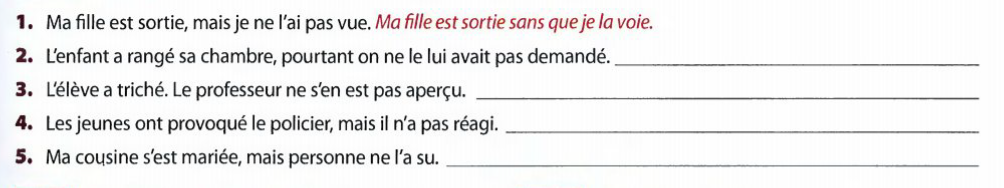 L’enfant a rangé sa chambre, sans qu’on le lui demande
L’élève a triché sans que le professeur s’en aperçoive.
Les jeunes ont provoqué le policier sans qu’il réagisse.
Ma cousine s’est mariée sans que personne ne le sache.
Reformulez les phrases en employant à moins que.
Exemple : Je prendrai ma voiture pour aller à Bordeaux mais le garagiste n'aura peut-être pas fini de la réparer
→ Je prendrai ma voiture pour aller à Bordeaux, à moins que le garagiste n'ait pas fini de la réparer
La petite Camille dit qu'elle veut devenir hôtesse de l'air mais elle changera peut-être d'avis d’ici quelques années.
La petite Camille dit qu'elle veut devenir hôtesse de l’air, à moins qu’elle ne change d'avis d’ici quelques années
2. En principe personne ne sait qu’Édouard est fiancé à une championne de ski mais il y a peut-être eu des indiscrétions!
En principe personne ne sait qu’Édouard est fiancé à une championne de ski, à moins qu’il y ait eu des indiscrétions!
3. Le week-end prochain, je vais tondre la pelouse mais il pleuvra peut-être et l'herbe sera trop humide.
Le week-end prochain, je vais tondre la pelouse, à moins qu’il ne pleuve et que l’herbe ne soit trop humide.
4. La municipalité de Cognac va lancer un programme de rénovation de ses installations sportives mais elle n'obtiendra peut-être pas les subventions nécessaires.
La municipalité de Cognac va lancer un programme de rénovation de ses installations sportives, à moins qu’elle n’obtienne pas les subventions nécessaires.
5. Bérénice, ton amie anglaise, pourrait passer une semaine avec nous à Megève mais peut-être préférez-vous rester ensemble à Paris.
Bérénice, ton amie anglaise, pourrait passer une semaine avec nous à Megève, à moins que vous préfériez rester ensemble à Paris.
Lingua Magistrale per il Turismo a.a. 2022-2023 Secondo semestre
Les constructions avec un adjectif ou un nom, qui introduisent une concession avec une idée d’appréciation, sont surtout utilisées à l’écrit. Elles entraînent l’emploi du subjonctif (Attention : tout… que peut aussi être suivi de l’indicatif).
Si / quelque / pour + adjectif + que → subjonctif
Si habile qu’il soit, il n’a pas réussi à convaincre l’assemblée = Bien qu’il soit habile
Les réformes prévues par le gouvernement, quelque difficiles qu’elles soient à mettre en oeuvre, sont nécessaires. 
Ce discours, pour brillant qu’il soit, ne dit rien de neuf.
 Tout + adjectif + que →indicatif
Cet article sur la vie des travailleurs de la logistique, tout provoquant qu’il est, a le mérite de faire réfléchir.
Quel que soit + sujet : quel (adjectif) et soit (verbe) s’accordent avec le sujet
Quels que soient vos problèmes, vous les résoudrez !
Cette entreprise se profile comme un partenaire fiable quelles que soient les conditions du marché
Quelque + nom + que : quelque, dans cette construction, est un adjectif et s’accorde avec le nom.
Le lancement d’un produit, quelques stratégies que l’on adopte, comporte toujours des risques d’échecs.
Lingua Magistrale per il Turismo a.a. 2022-2023 Secondo semestre
Quoi que
À ne pas confondre avec quoique (en un seul mot). Quoi que est un pronom relatif complément du verbe, quoique est une conjonction.
Quoi que est souvent employé avec les verbes (au subjonctif) faire, dire, penser.
Quoi que je dise, quoi que je fasse, il me critique toujours.
Quoi que disent les papiers venant de la banque, je n'ai jamais utilisé leurs services.
Où que
À Paris, où qu’on aille, il y a toujours un café.
Qui que
Qui que vous soyez, vous devez respecter nos normes de conduite.
Lingua Magistrale per il Turismo a.a. 2022-2023 Secondo semestre
Lisez. Soulignez les expressions de concession suivies du subjonctif.
Le travail des femmes
En France, à travail égal, les femmes gagnent entre 10 % et 20 % de moins que les hommes, bien que la Constitution de 1946 reconnaisse à la femme, « dans tous les domaines, des droits égaux à ceux de l'homme ». Quoique leur compétence soit reconnue de tous, les femmes sont sous-représentées aux postes supérieurs et de direction (moins d'un tiers de femmes). De nombreuses lois ont été votées au cours des quinze dernières années, sans que cet écart des salaires se réduise. En outre, quel que soit le pays d'Europe où ont été menées les enquêtes de l'Institut national d'études démographiques, on constate que les femmes continuent d'assurer près de 80 % des tâches domestiques, ce qui se traduit par le choix forcé d'un travail à temps partiel, un revenu moindre et donc une retraite moindre.
Le travail des femmes
En France, à travail égal, les femmes gagnent entre 10 % et 20 % de moins que les hommes, bien que la Constitution de 1946 reconnaisse à la femme, « dans tous les domaines, des droits égaux à ceux de l'homme ». Quoique leur compétence soit reconnue de tous, les femmes sont sous-représentées aux postes supérieurs et de direction (moins d'un tiers de femmes). De nombreuses lois ont été votées au cours des quinze dernières années, sans que cet écart des salaires se réduise. En outre, quel que soit le pays d'Europe où ont été menées les enquêtes de l'Institut national d'études démographiques, on constate que les femmes continuent d'assurer près de 80 % des tâches domestiques, ce qui se traduit par le choix forcé d'un travail à temps partiel, un revenu moindre et donc une retraite moindre.
Lingua Magistrale per il Turismo a.a. 2022-2023 Secondo semestre
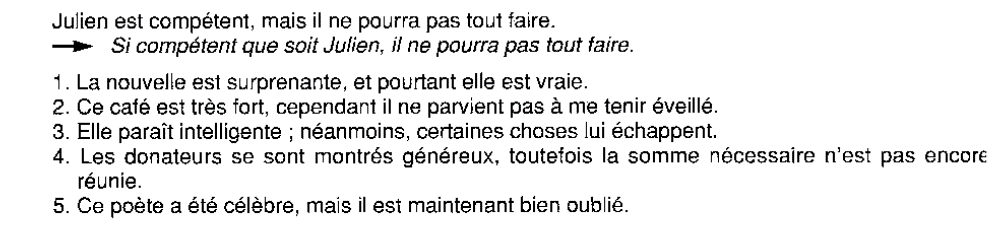 Si surprenante que soit la nouvelle, elle est vraie
Si fort que soit ce café, il ne parvient pas à me tenir éveillé.
Si intelligente qu’elle paraisse, certaines choses lui échappent.
Si généreux que se soient montrés les donateurs, la somme nécessaire n’est pas encore réunie.
Si célèbre qu’ait été ce poète, il est maintenant bien oublié.
Lingua Magistrale per il Turismo a.a. 2022-2023 Secondo semestre
Employer la conjonction qui convient : QUI QUE - QUOI QUE - QUEL QUE - QUELQUE ...... QUE - SI...... QUE - TOUT ...... QUE - POUR ...... QUE.

1. ………...... vous soyez, il est interdit d'entrer.
2. Il n'est jamais content, ...... on lui dise.
3. ……………… soit la situation, Jean y fera face.
4. …………… brave ...... il était, le sauveteur hésita.
5. ………………dispositions ...... vous preniez, on y trouvera toujours à redire.
6. Retenez-moi une place à l'Opéra, ......................... soit le programme.
7. ………………habile ...... soit cette argumentation, elle ne me convainc pas.
8. ……………. vous en pensiez, la conjoncture me paraît favorable à nos projets.
9. ………………. occupé ..... il soit, il prend le temps de parler avec ses enfants.
10. ………………..antipathie...... il pût éprouver à son égard, il eut toujours le soin de la lui cacher.

Corrigé
1. Qui que vous soyez, il est interdit d'entrer.
2. Il n'est jamais content, quoi qu’ on lui dise.
3. Quelle que soit la situation, Jean y fera face.
4. Tout  brave qu’ il était, le sauveteur hésita.
5. Quelques dispositions que vous preniez, on y trouvera toujours à redire.
6. Retenez-moi une place à l'Opéra, quel que soit le programme.
7. Pour habile que soit cette argumentation, elle ne me convainc pas.
8. Quoi que vous en pensiez, la conjoncture me paraît favorable à nos projets.
9. Si  occupé qu’ il soit, il prend le temps de parler avec ses enfants.
10. Quelqu’antipathie qu’ il pût éprouver à son égard, il eut toujours le soin de la lui cacher.
Lingua Magistrale per il Turismo a.a. 2022-2023 Secondo semestre
Au conditionnel
Quand même / quand bien même
Quand (bien) même, locution conjonctive, exprime à la fois la concession et l’hypothèse. Elle signifie : « même si ». La subordonnée et la principale sont au conditionnel.
Quand bien même on m’offrirait un travail à l’étranger, je ne pourrais pas partir pour des raisons familiales.
Quand bien même ils auraient insisté, je n’aurais jamais signé le contrat.
Lingua Magistrale per il Turismo a.a. 2022-2023 Secondo semestre